Child & Dependent Care Credit
Pub 17 Chapters 3 & 32
Pub 4012 Tab G 
(Federal 1040-Line 49)
11-09-2015
NJ TAX TY2014 v1
1
Child & Dependent Care Credit – 1040 Line 49
Can deduct portion of child care expenses if:
Pay for care in order to work or look for work
Have a qualifying person
Only custodial parent may claim, even if non-custodial parent can claim exemption under rules for divorced & separated parents
Credit can be 20% to 35% of expenses, based on earned income & AGI
Nonrefundable credit
Use Form 2441 to calculate credit
11-09-2015
NJ TAX TY2014 v1
2
[Speaker Notes: Maximum Child and Dependent care expenses that can be claimed for 2014 is $3,000 for one person cared for, or $6,000 for more than one person cared for.  The Child & Dependent care credit is a percentage of expenses claimed.]
Pub 4012 Tab G
Requirements for Child & Dependent Care Credit
Taxpayer must pass 5 tests to claim:
 Qualifying Person Test
 Earned Income Test
 Work-Related Expense Test
 Joint Return Test
 Provider Identification Test
Use Decision Tree, Pub 4012 Page G-4
11-09-2015
NJ TAX TY2014 v1
3
Child & Dependent Care Credit:Qualifying Person Test
Child who was under age 13 when expenses were incurred and who can be claimed as dependent
Your disabled spouse incapable of self-care
Any other person incapable of self-care and
Can be claimed as your dependent    OR
Would have qualified as your dependent except: 
his income exceeded $3,950
he filed a joint return
Taxpayer/spouse could be claimed as dependent on another return
11-09-2015
NJ TAX TY2014 v1
4
Child & Dependent Care Credit: Qualifying Person Test
(cont’d)
Qualifying person must live with taxpayer > ½ year 
Taxpayer does not have to pay over half the cost of keeping up a home for the qualifying person
If Dependent Care Benefits are listed on W-2 Box 10, must complete Form 2441.  Otherwise, benefits count as taxable wages
11-09-2015
NJ TAX TY2014 v1
5
Child/Dependent Care Credit: Earned Income Test
Taxpayer (& spouse) must have earned income – wages, tips, &/or net self-employment
Spouse treated as having earned income if full-time student or disabled
11-09-2015
NJ TAX TY2014 v1
6
Child/Dependent Care Credit: Work-Related Expense Test
To qualify for credit, expenses must:
Allow taxpayer (& spouse) to work or look for work
Be for a qualifying person’s care
NOT be for food, clothing, education & entertainment
NOT be for attending kindergarten or higher grade
11-09-2015
NJ TAX TY2014 v1
7
Expenses That Do Not Qualify as Work-Related
Education expenses to attend kindergarten or higher grade
The cost of sending child to an overnight camp
The cost of day camp may count
The cost of transporting a qualifying person from the taxpayer’s home to the care location & back
11-09-2015
NJ TAX TY2014 v1
8
Child/Dependent Care Credit: Joint Return Test
Generally, married couples who wish to take the child & dependent care credit must file a joint return.  
However, an allowable exception are taxpayers who  are considered unmarried if they file a separate return and:
are legally separated on the last day of tax year (Single), OR
lived apart from their spouse for the last 6 months of the year & paid more than half the cost of providing a home which was also the main home of the qualifying person for more than half the year (HOH)
11-09-2015
NJ TAX TY2014 v1
9
Child/Dependent Care CreditProvider Identification Test
Must have Provider Identification info
Form W-10 “Dependent Care Provider ID & Certification”
Social Security card 
If provider is household employee, need copy of provider’s W-4 
Must show due diligence if no ID
Payments to your own children under age 19 do not qualify
11-09-2015
NJ TAX TY2014 v1
10
Employer-Provided Child/Dependent Care Benefits
Check W-2’s carefully for Dependent Care Benefits (DCB) – amount is shown in Box 10
If Taxpayer receives Dependent Care Benefits from employer, complete Page 2 of Form 2441
Overall qualified expense limit of $3,000/$6,000 is reduced, dollar for dollar, by any reimbursement excluded from taxpayer’s income
11-09-2015
NJ TAX TY2014 v1
11
TW-Child/Dependent Care Expenses – Form 2441 – Part I
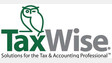 2014
11-09-2015
NJ TAX TY2014 v1
12
[Speaker Notes: If DC box is checked on Main Info screen, TW will insert a Form 2441 Credit for Child & Dependent Care Expenses in Forms Tree
Open form 2441 part I

 Enter info on Child Care provider(s) on Line 1a & Amount Paid

 TW will calculate total paid for child care for Line 1a

 Complete Lines 2a, b, c for each qualifying person

 TW will calculate allowable Child/Dependent Care credit & transfer to 1040 Page 2 Line 49]
Dependent Care Benefits from Employer – W-2 Box 10
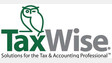 11-09-2015
NJ TAX TY2014 v1
13
[Speaker Notes: Box 10 from W-2 could contain the amount employer paid or incurred for the employee’s Dependent Care]
Child/Dependent Care Expenses – Form 2441 – Part III
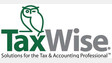 TW gets from W-2 Box 10
11-09-2015
NJ TAX TY2014 v1
14
[Speaker Notes: Complete Part III and II on Form 2441, only if taxpayer receives Dependent Care Benefits from employer, per Box 10 of W-2
 TW calculates new Child/Dependent Care Credit by subtracting the amount received from employer from eligible child/dependent care expenses, (subject to max DC Credit)]
Child/Dependent Care Expenses – Form 2441 – Part II
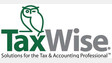 Enter Child Care Expenses
minus Child Care Benefit
TW calculated credit
11-09-2015
NJ TAX TY2014 v1
15
[Speaker Notes: Enter the amount of expenses not excluded on Form 2441 Page 2 on Page 1 Line 2a
 You entered the full amount you paid on Line 1a
 TW populated the amount you received from your employer for child care benefits (from W-2 Box 10) on Page 2 Line 12
 TW then calculates the amount of expenses not excluded & shows you that amount on Page 1 Line 2
 That amount is what you should enter on Line 2a

 TW will transfer the Child/Dependent Care amount from Part III (after subtracting the Dependent Care Benefit received from employer) to Part II Line 3.  It will then calculate appropriate Child/Dependent Care Credit

 TW will transfer the credit to 1040 Line 49]
Child/Dependent Care Credit – Federal 1040 Line 49
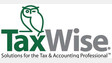 TW transfers from Form 2441
11-09-2015
NJ TAX TY2014 v1
16
[Speaker Notes: TW will transfer the Child/Dependent Care Credit calculated on Form 2441 to 1040 Line 49]
Child/Dependent Care Credit – Form 2441 – TW Tips
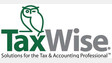 For Dependent Care expenses, ensure DC box is checked on Main Info screen. TW will insert Form 2441 Credit for Child & Dependent Care Expenses into Forms Tree
Enter info on child care provider(s) &  amounts paid directly on line 1A 
Break down amounts by child on line 2A
Enter child/dependent care benefits received from employer (W-2 Box 10) on line 12
TW will calculate allowable credit & transfer to Federal 1040 Line 49
11-09-2015
NJ TAX TY2014 v1
17